Kámen a jeho konzervace
C6190 Chemie a metodiky konzervování předmětů z anorganických materiálů II
Eva Pospíšilová, 2018
Kámen jako materiál
užití kamene pro sochařské účely má dlouhou historii, mnohé kamenné památky vděčí za svou dlouhověkost právě použitému materiálu
materiál pro sochařské práce by měl být co nejvíce homogenní, bez vnitřních kazů a prasklin
2
Kámen jako materiál
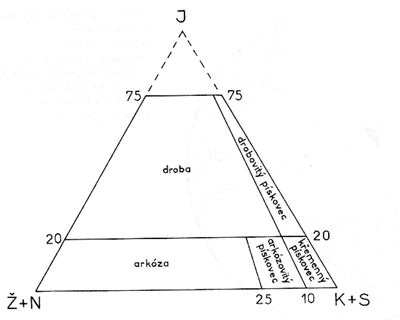 3
Kámen jako materiál
Opuka
sedimentární hornina, písčitý slínovec s podílem biogenního křemene, dalšími složkami jsou především kalcit a živce
velmi dobře zpracovatelná
barva dle příměsí
ČR: Bílá hora (Praha), Bílé stráně (Litoměřicko)


                                                                                                                 

  Kamenná hlava z Mšeckých Žehrovic [2]
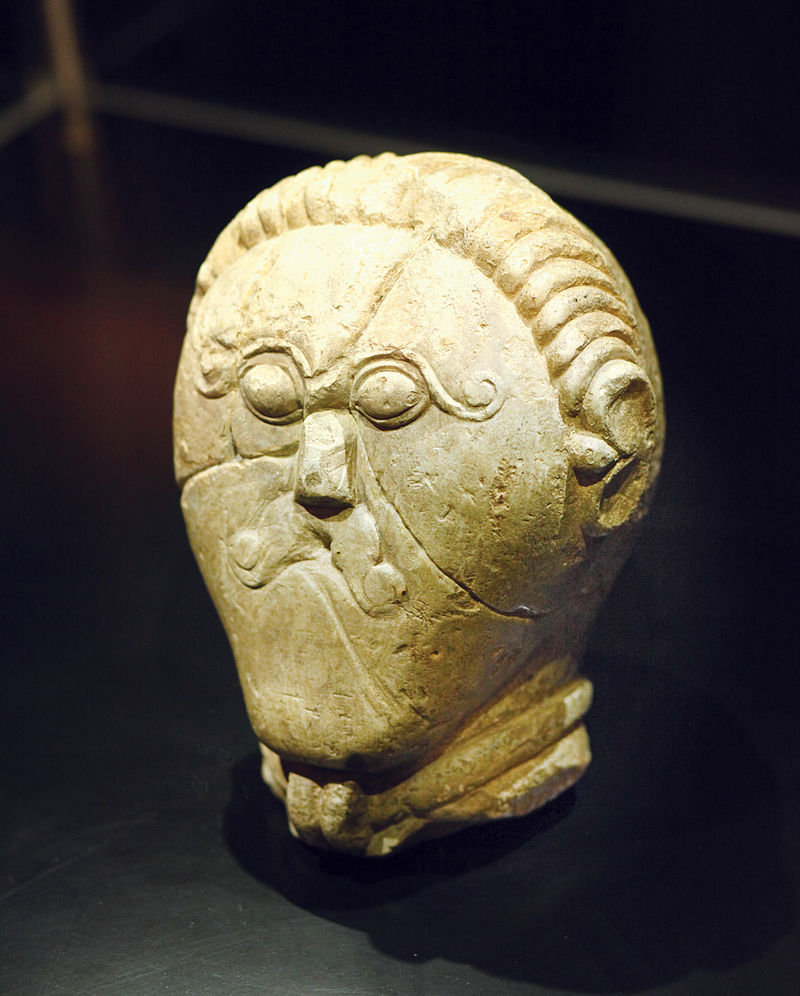 4
Kámen jako materiál
Vápenec
nejčastěji se vyskytující sedimentární hornina, jejíž hlavní složkou je kalcit a aragonit (CaCO3)
v závislosti na složení může přecházet v dolomitický (CaMg(CO3)2)
barva bílá
ČR: krasy, Pavlovské vrchy, atd.
5
Kámen jako materiál
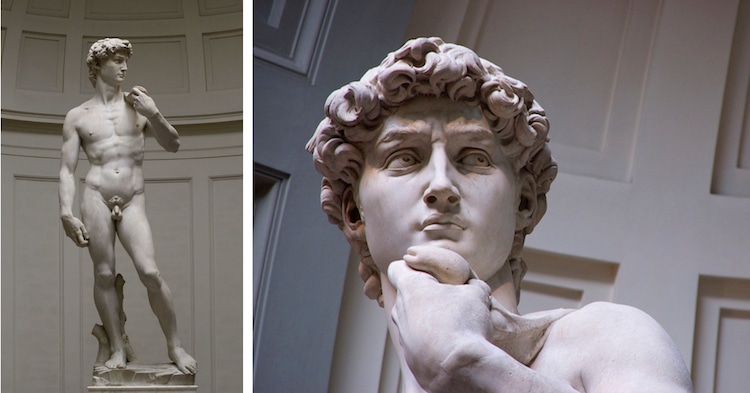 Mramor
jedná se o metamorfovaný vápenec, případně dolomit; krystalický dolomit a vápenec mohou tvořit plynulé přechody
barva může být bílá, světle šedá, načervenalá, zelenavá, tmavě šedé až černá, zbarvení je způsobeno obvykle oxidy železa, chloritem nebo grafitem
ČR: Jeseníky, Českokrumlovsko
patrně nejznámnější je mramor z Carrary v Itálii


http://www.ceskatelevize.cz/ivysilani/1096911352-   objektiv/213411030400217/obsah/244905-mramor           Michelangelo: David [3]
6
Kámen jako materiál
Žula (granit)
vyvřelá hornina složená převážně z křemene, živců (ortoklas, mikroklin) a menšího množství tmavých minerálů (biotit, muskovit)
dělení: alkalické, vápenato-alkalické, monzonitické, mikrogranity
výskyt: Šumava, Krkonoše, Jeseníky a další




                                           
                                                                        Trojúhelníkový diagram [4]
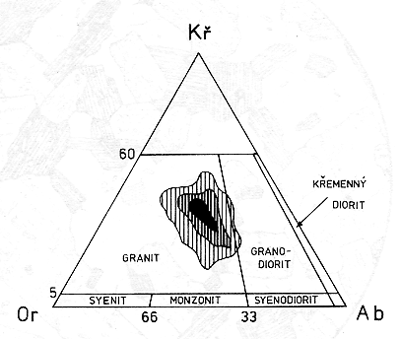 7
Zpracování kamene
proces tvorby kamenného výrobku
zpracování kamene pro sochařské účely se provádí většinou ručně
možná strojová předúprava
používá se množství nástrojů
kladiva – různé velikosti, oba konce tupé, s kratší rukojetí
pemrlice – kladivo se čtvercovou násadou s hroty, pro hrubé opracování
dláta – špičáky, zubáky, lemovadla
prýskače a rozmýtače – k hrubému odseknutí většího kusu
hoblovadla – k vyhlazení povrchu
kružidla a pravítka – pro měření, zmenšování nebo zvětšování dle modelu                                                      Pemrlice [5]
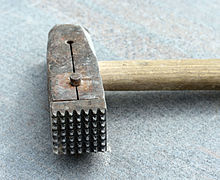 8
Zpracování kamene
proces tvorby kamenného výrobku

špičáky (1, 11, 12)
zubáky (3 - 7)
prýskač (8)
dláta (9, 10, 13 – 19)





      Nástroje na obrábění kamene [6]
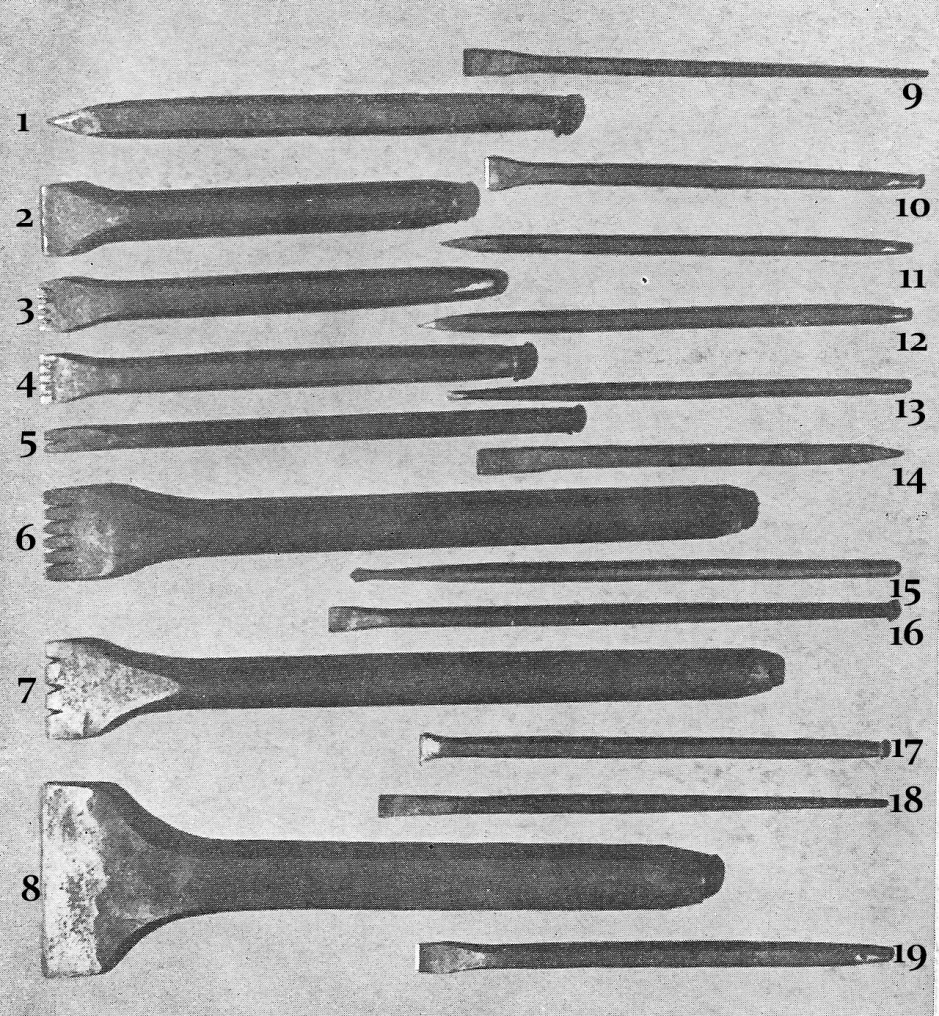 9
Ukázka kamenosochařského řemesla
http://www.ceskatelevize.cz/ivysilani/10214726264-devatero-remesel/211563230470004-david-matasek-kamenosocharem
10
Degradace kamene
k degradaci kamene dochází vlivem fyzikálních, chemických a biologických procesů, působících v materiálu současně, výsledky jednoho typu degradace také mohou podporovat průběh jiného typu 
vliv na míru degradace má také tvrdost, pružnost a pórovitost kamene a jeho zpracování
s pórovitostí souvisí také kapilární jevy
11
Degradace kamene
fyzikální – změny tlaku, který může působit zevnitř i zvenčí, vznik například v závislosti na změnách teploty či vlhkosti, přítomnosti roztoků solí nebo růstu živých organismů
chemická - spočívá v chemické přeměně některé ze složek materiálu vlivem reakcí s okolím, tedy například s nečistotami v atmosféře, s vodou nebo s produkty činnosti živých organismů, následkem bývá zvýšení rozpustnosti, snížení soudržnosti a změna systému pórů
biologická - ačkoli jsou výsledkem jejích procesů fyzikální nebo chemické změny materiálu, zahrnujeme do této skupiny procesy, které jsou vyvolány, či podmíněny činnosti živých organismů
12
Degradační faktory
prostředí uložení předmětu
Vlhkost
každý kamenný předmět má rovnovážný obsah vlhkosti, měnící se v závislosti na okolní t a RV
v pórovitých materiálech se voda vyskytuje ve volné a vázané formě (chemisorpce i fyzikální adsorpce na stěny pórů)
volnou vodu lze odstranit zahřátím na 100 °C, vodu vázanou pouze obtížně za vysokých teplot
voda – mechanický i chemický faktor, pomáhá urychlovat další degradační procesy, podporuje existenci živých organismů a funguje jako transportní médium solí
13
Degradační faktory
Teplota
rizikový je vznik teplotního gradientu (rozdíl mezi teplotami na povrchu a uvnitř kamene, který špatně vede teplo), při němž dochází k nerovnoměrnému rozpínání a smršťování materiálu, pnutí a vzniku prasklin 
objemové změny závisí na schopnosti materiálu absorbovat světlo (vliv barvy, velikosti), která je vyjádřena koeficientem teplotní roztažnosti
vystavení mrazu (zvětšení objemu vody o 9 %obj.) může způsobit uvolnění částí předmětu, které jsou pak ještě náchylnější k degradaci
14
Degradační faktory
působení solí rozpustných ve vodě
přítomnost solí v materiálu je nejčastější příčinou poškození kamene
mohou být obsaženy v materiálu, vznikat procesy zvětrávání nebo jsou transportovány vodou skrz póry
zdrojem solí může být i neodborný konzervátorský zásah (např. u vápenných a cementových doplňků)
povrchové výkvěty – vznikají, je-li rychlost odpařování z povrchu menší než přísun solí zevnitř, barevná změna
krystalizace pod povrchem – je-li rychlost odpařování a přísunu solí v rovnováze, vede k poškozování povrchových vrstev, některé soli krystalizují jako hydráty (ještě větší zvýšení tlaku)
15
Degradační faktory
působení solí rozpustných ve vodě
krusty 
nerozpustné vrstvy s hydrofobními vlastnostmi odlišnými od původního materiálu, které uzavírají povrch kamene (delaminace)
vznik nejčastěji působením chlorovodíku, oxidů C, S a N
mohou mít ochranné vlastnosti, většinou však přispívají k další degradaci 
jejich vznik je ovlivněn přítomností snadno napadnutelných látek (např. uhličitany) a pórovitostí, neporézní druhy kamenů bez obsahu karbonátů jsou nejodolnější
znečištění ovzduší – SOx, NOx, CO2 a sloučeniny Cl v plynném skupenství tvoří s deštěm slabé roztoky kyselin, dochází k reakcím na jiné, více rozpustné soli, což vede k jejich vymývání a následnému snižování pevnosti materiálu
eroze – mechanické vlivy (tekoucí voda, působení větru)
16
Degradační faktory
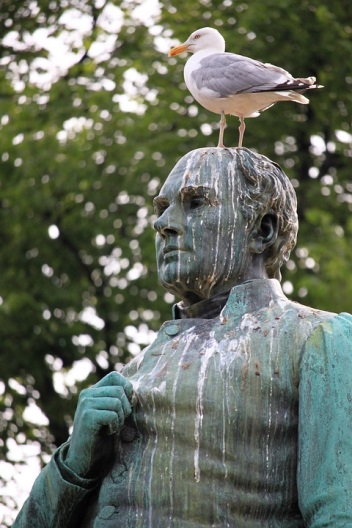 [7]
17
Degradační faktory
činnost člověka
průmyslová činnost (znečištění ovduší, vody a půdy)
nedbalost či neznalost zacházení s kamenem jako materiálem
vandalismus
vliv těžby a opracování
různé části kamenných objektů jsou nerovnoměrně zatěžovány, u sedimentárních hornin je důležité, aby byly orientovány do stejné polohy jako před vytěžením
vznik trhlin při použití trhavin nebo ručním či strojovým opracováním kamene
nevhodné konzervátorské a restaurátorské zásahy


koroze kovových součástí
18
Preventivní konzervace
sochy v interiéru nenáročné (vysávání prachu, omývání malým množstvím vody)
sochy v exteriéru se mohou přes zimu zakrývat lehkým, světlým nepromokavým obalem, který je ale propustný pro vodní páru (např. geotextilie), aby nedocházelo ke kondenzaci vody
stabilní klimatické podmínky bez výkyvů t a RV
relativní vlhkost 40 – 60% 
teplota 20 ± 2 °C
celková roční expozice 100 000 lx/h/rok
intenzita osvětlení max. 50 lx
19
Sanační konzervace
průzkum
vyžaduje interdisciplinární spolupráci
umělecko-historický – datace, sloh/styl, autor, provenience
statický – ochrana památky i pracovníků a návštěvníků
petrografická analýza – polarizační mikroskop, rozlišení minerálů na základě jejich optických vlastností
mikroskopická a prvková analýza – SEM-EDX
fyzikální vlastnosti zkoumány normovanými laboratorními zkouškami
20
Sanační konzervace
průzkum
petrografická analýza – studium materiálu a obsažených minerálů, pórovitosti, atd. 
polarizační mikroskop
v lineárně polarizovaném světle (pouze polarizátor) – studium barvy, pleochroismu (různých odstínů a intenzity barev při různé orientaci krystalu), tvaru a stavby minerálů, štěpnost, velikost zrn, uzavřeniny, atd.
při zkřížených nikolech (polarizátor i analyzátor) - polarizátor propouští světlo polarizované v rovině předozadní a analyzátor propouští světlo kmitající v rovině pravolevé, umožňuje rozlišit izotropní a neizotropní látky, studium výše dvojlomu nebo zhášení minerálů
                                                                     [8]
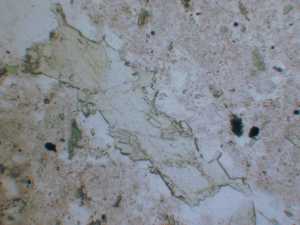 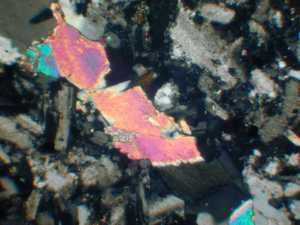 21
Sanační konzervace
čištění
usnadňuje ochranu předmětu, zlepšuje penetraci prostředků, zvyšuje estetickou hodnotu
hrozí-li poškození předmětu, je nutno předmět zpevnit, není-li možné, upřednostňuje se zachování znečištěného, ale nepoškozeného povrchu
mechanicky za sucha, vodou bez přídavku chemikálií, chemicky
22
Sanační konzervace
Čištění
mechanické – kartáče, štětce, špachtle, skalpely
otryskávání – proudem vzduchu s abrazivem (korund, balotina, ořechové skořápky), není nejvhodnější, kámen po něm snáz zvětrává
vodné – malým množstvím vody, aby nedocházelo k zavlhčení materiálu
parní – lepší rozpustnost solí, očištění i nepravidelného povrchu, ale hrozí delaminace krust
tenzidy – kationaktivní (lepší smáčivost kamene) 
organická rozpouštědla – odstranění mastnoty, nátěrů, fermeží, pomocí zábalů
23
Sanační konzervace
Restaurování baptisteria ve Florencii

https://www.youtube.com/watch?v=CBZpkVDm9Yo
24
Sanační konzervace
desalinace
vysoké množství solí vlivem zimního zasolování, reakcemi s výfukovými a dalšími plyny
kumulace solí na povrchu vzlínáním vody, znemožnění penetrace konzervačních prostředků
destilovaná nebo deionizovaná voda
ponor, zábal, obklady
potřeba sledovat průběh odsolování (ISE, důkazové reakce příslušných aniontů, titračně)
dochází ke zdrsnění povrchu a zvětšení pórů, nutné ošetření konzervačními prostředky
25
Sanační konzervace
konsolidace
konsolidaci neboli zpevnění předmětu je nutné provádět až po desalinaci a vysušení předmětu!
provádí se nástřikem, ponořením do roztoku nebo opakovaným nanášením konsolidačního přípravku na povrch předmětu, k zanesení do hlubších trhlinek je možné použít injekční stříkačku
možné provádět za sníženého tlaku
26
Sanační konzervace
konsolidace
konsolidant by měl být stálý, chemicky inertní, odolný proti světlu, vlhkosti a biologickému napadení, měl by mít nízkou viskozitu a malý kontaktní úhel, neměl by ovlivňovat barvu a propustnost kamene
konsolidant je nutné volit tak, aby nedošlo k vytvoření nepropustné krusty na povrchu předmětu
používají se nejčastěji organokřemičitany, především estery kyseliny křemičité, které hydrolyzují za vzniku SiO2 gelu a alkoholu, který se odpaří, mohou mít i hydrofobizační účinek
další konsolidanty: vápenná voda (špatná penetrace), oleje (lněný, makový), vosky (včelí, lanolin; mohou zachycovat nečistoty), akrylátové disperze
27
Sanační konzervace
lepení
přechází mu sestavení tvaru a zjištění chybějících částí
velká škála používaných lepidel, např:
polyesterová – reakční lepidla, polykondenzace anhydridů s vícemocnými alkoholy, monomerní složkou (ředidlo) bývá styren, tvrdidlem bývá např. dibenzoylperoxid, lepený spoj se tvoří pomaleji
epoxidová – vícesložková polymerní lepidla, vytvrzují polykondenzací vícemocných fenolů s epichlorhydrinem, jako tvrdidlo se používají polyaminy, lepený spoj vytvrzuje až hodiny, po delší časový interval nemá požadovanou pevnost
disperzní – tuhnou vlivem vytěkání rozpouštědla, spoj se vytvrzuje poměrně rychle, jsou rozpustná ve vodě, tvoří tenký spoj, např. polyvinylacetátová
28
Sanační konzervace
lepení
požadované vlastnosti lepeného spoje
snadnost manipulace
pevnost spoje
reverzibilita
mechanická odolnost – pevnost spoje by měla odpovídat pevnosti použitého materiálu
odolnost v nepříznivých klimatických podmínkách
estetické hledisko
29
Sanační konzervace
Doplňování a tmelení
často se používá směs hydraulického vápna, písku a portlandského cementu, možné přidat i pigmenty, poměr složek závisí na tom, jeslti je směs určena k doplňování nebo tmelení, jako pojivo lze použít vodu nebo akrylátovou disperzi
k tvorbě kopií a doplňků se používají sádrové formy (dvoj- a vícedílná)
separace povrchu forem šelakovým nátěrem v lihu nebo mazlavým mýdlem
sesazení forem pomocí tzv. zámků - na jedné formě vytvarují otvory či čepy, na něž se následně odlije negativ pro napojení
pro detailnější modelaci se mezi model a sádrovou formu někdy vkládá forma lukoprenová (silikonový kaučuk) – vznik vulkanizací kaučuku po přidání tvrdidla
30
Sanační konzervace
Povrchové úpravy a retuše
výsledkem konzervačních zásahů může být nejednotný vzhled předmětu
retušování pomocí anorganických pigmentů (přírodních nebo syntetických) – lze spojit s hydrofobizací
31
Příklady z praxe
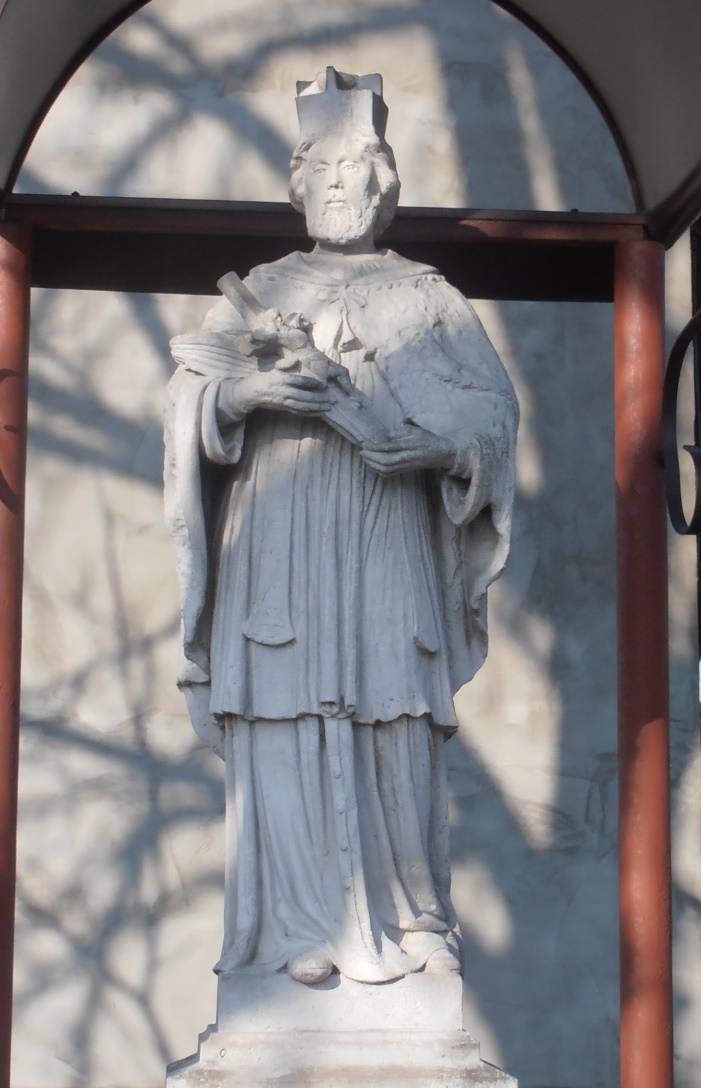 Hlava sochy sv. Jana Nepomuckého (Josefov)
autor: František Štábla, osazeno: 1907, materiál: pískovec
okolo roku 1981 došlo k oddělení hlavy od zbytku sochy
návrh na restaurování byl příliš drahý, hlava byla tedy nahrazena novou (ak. mal. Jan Pospíšil)
původní hlava byla přemístěna do vinného sklepa v nedalekých Dolních Bojanovicích
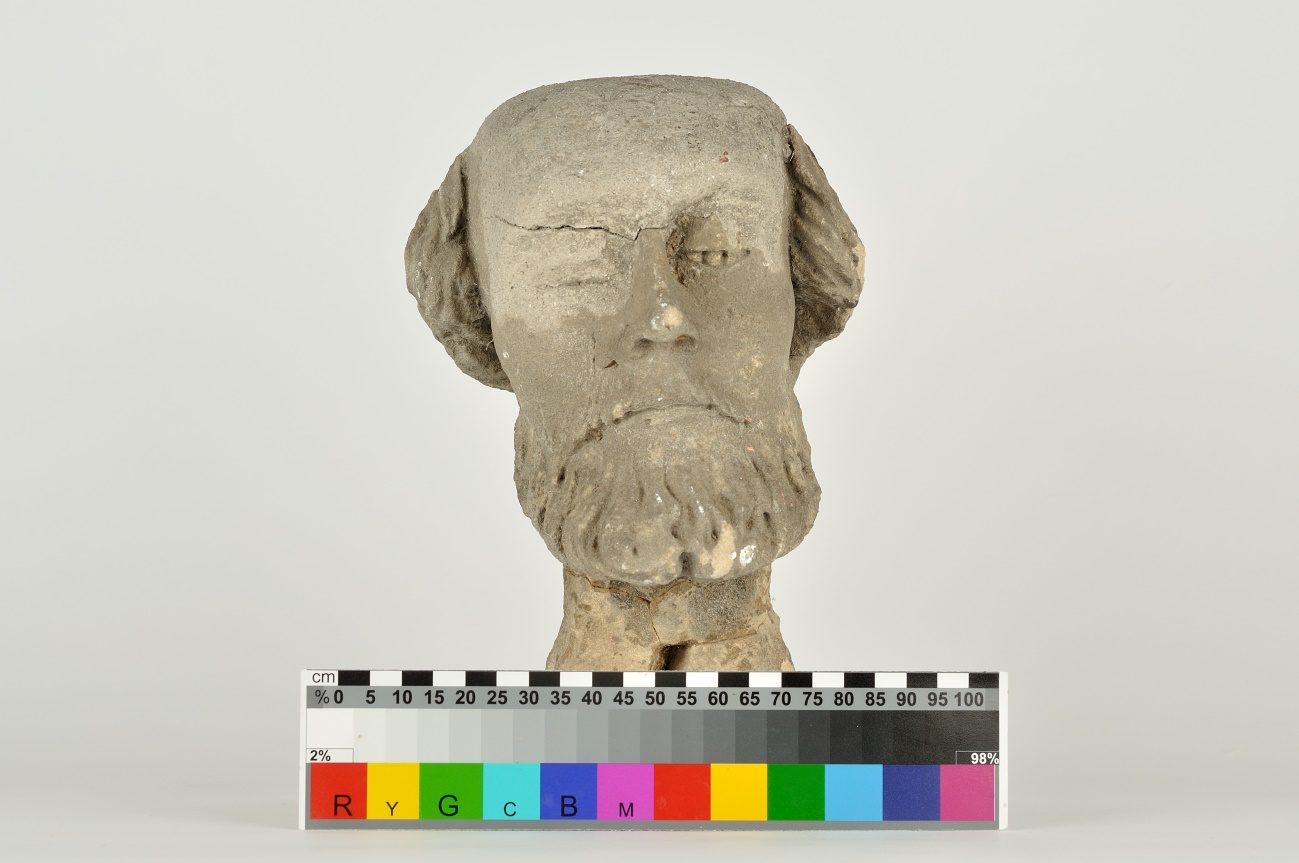 32
Příklady z praxe
Hlava sochy sv. Jana Nepomuckého (Josefov)
stav předmětu před zásahem
nepůvodní doplněk z cementové maltoviny s prasklinou
uražená špička nosu
v záhybech mechanické nečistoty (pavučiny, hmyz, prach)
šedá vrstva v oblasti krku
skvrny od lepidla kolem spojů
sekundární znečištění bílou a růžovou barvou
bílá a hnědá skvrna v oblasti vlasů
zespodu otvor pro čep s pozůstatky tmelu a chybějícím materiálem
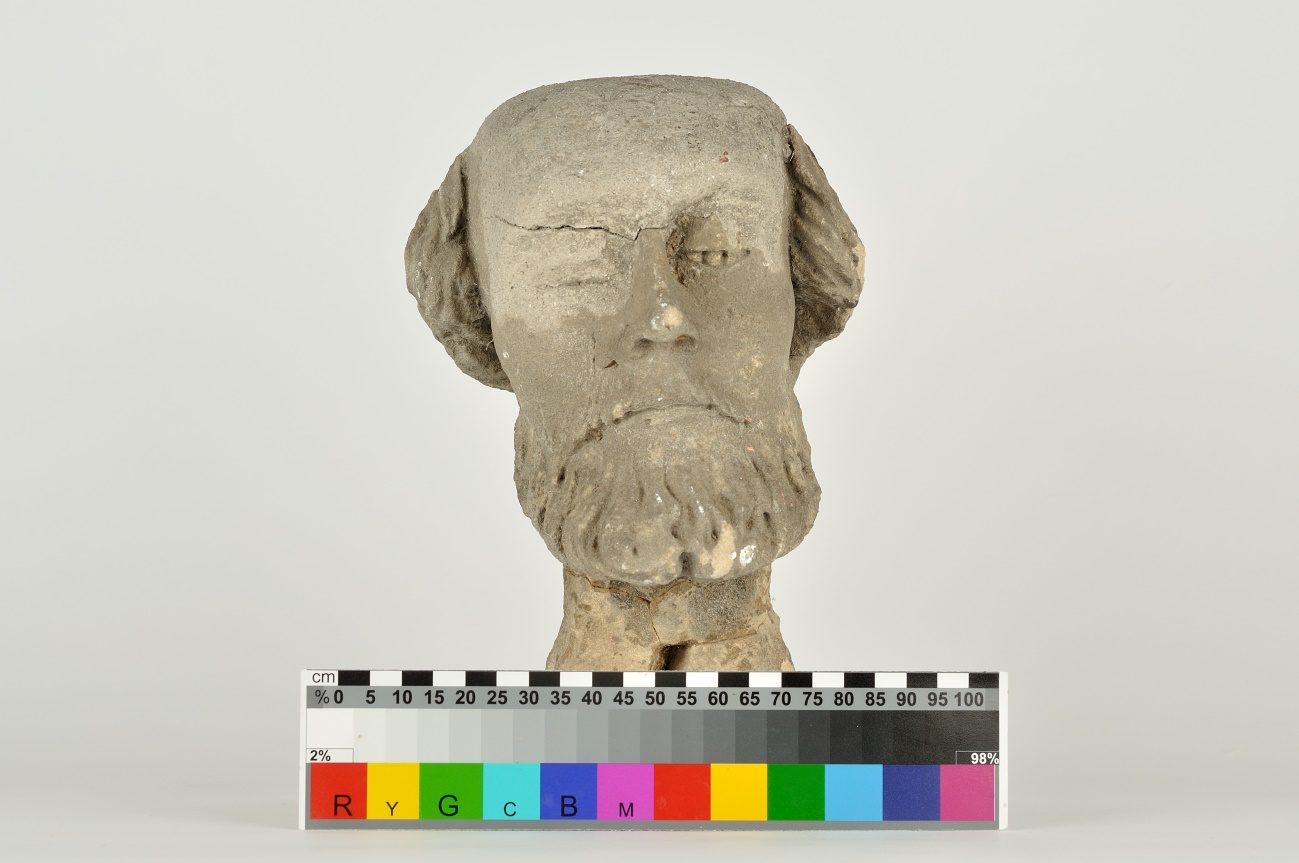 33
Příklady z praxe
Hlava sochy sv. Jana Nepomuckého (Josefov)
hnědá skvrna – pozůstatek korozních produktů?  důkaz Fe3+ hexakyanoželeznatanem draselným K4[Fe(CN)6]  pozitivní

bílá skvrna – vápenný nátěr?  důkaz Ca2+ iontů plamenovou zkouškou  pozitivní

šedá vrstva – síranová krusta?  důkaz SO42- chloridem barnatým  pozitivní
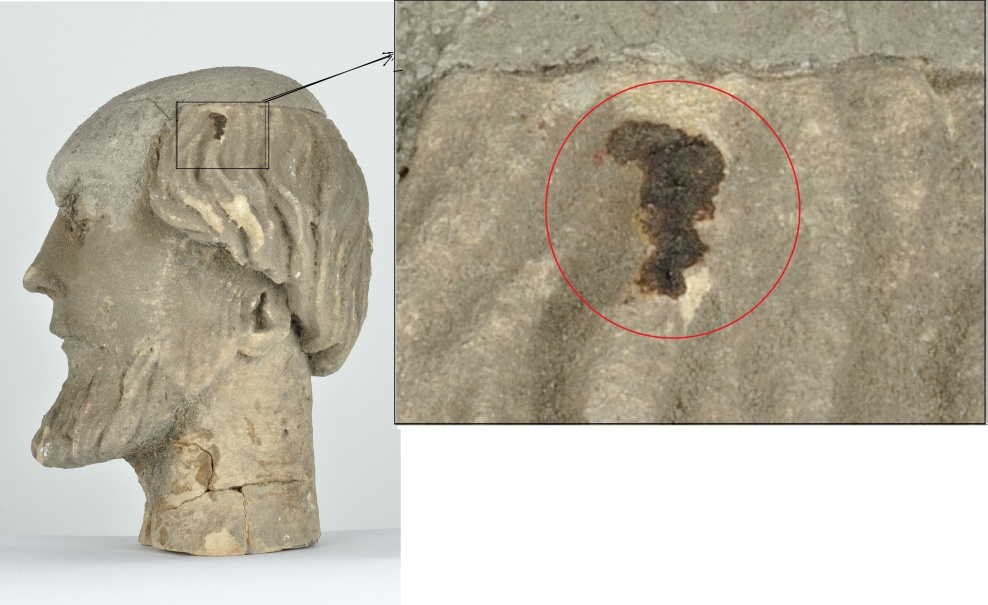 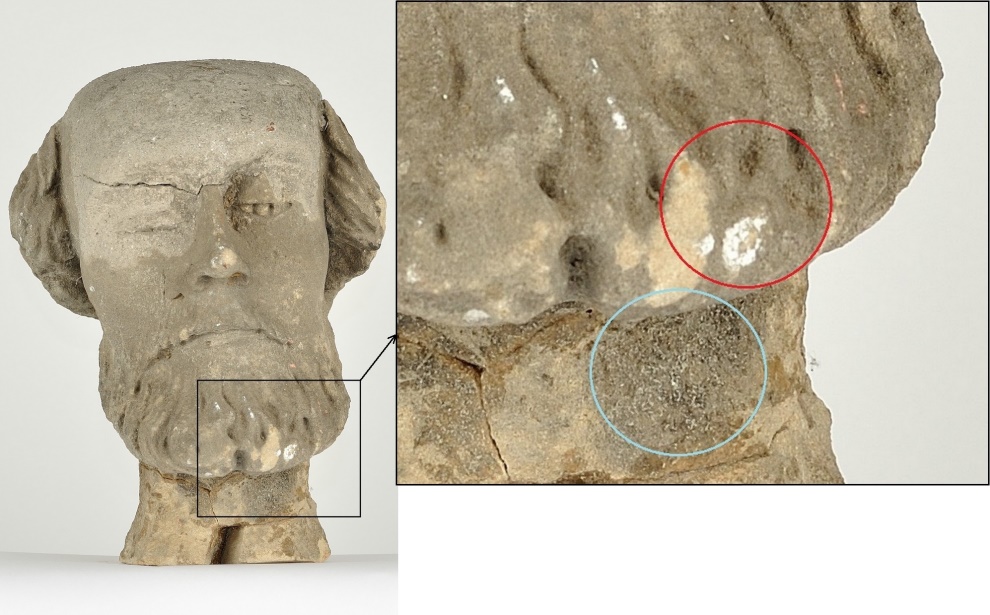 34
Příklady z praxe
Hlava sochy sv. Jana Nepomuckého (Josefov)
stanovení obsahu Cl- - merkurimetrická titrace
stanovení obsahu NO3- - fotometrické titrace odměrným roztokem salicylanu sodného
stanovení obsahu SO42- - srážecí titrace odměrným roztokem dusičnanu olovnatého na indikátor dithizon 





desalinace ponorem na 14 dní
35
Příklady z praxe
Hlava sochy sv. Jana Nepomuckého (Josefov)
petrografická analýza – PPL (nahoře) a XPL (dole)
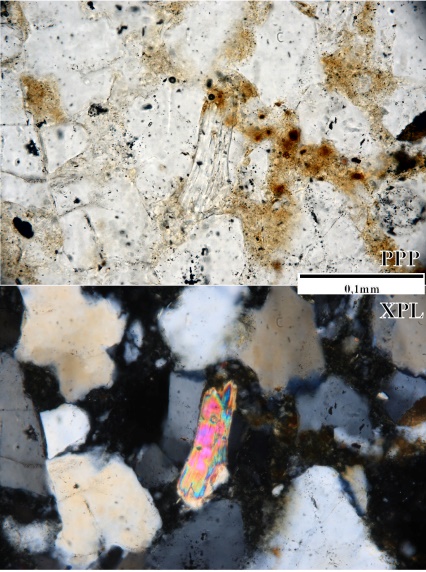 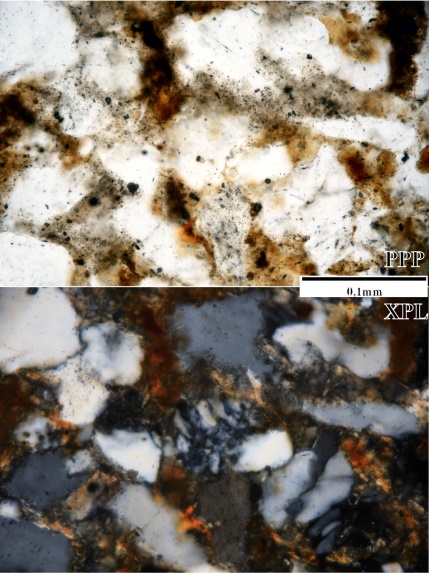 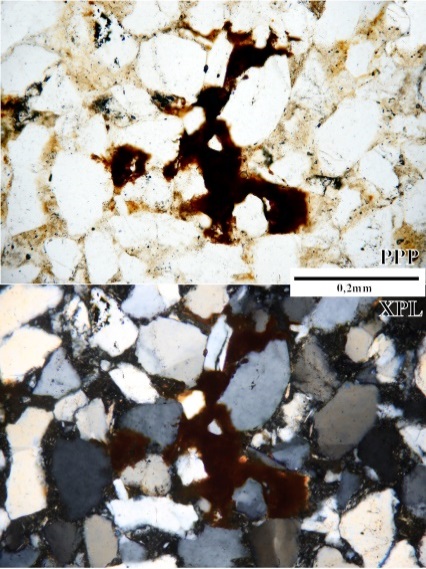 Obr. 1– uprostřed snímku muskovit vedle poloostrohranných zrn křemene, 2 – uprostřed úlomek metakvarcitu, 3 – železitý tmel
36
Příklady z praxe
Hlava sochy sv. Jana Nepomuckého (Josefov)
čištění – za sucha, za mokra a za mokra s přídavkem saponátu
odstranění lepených spojů – nepodařilo se
odstranění doplňku – mechanicky
konsolidace – prostředek Silex OH-100 (KEIM) na bázi organokřemičitanů, před aplikací byl povrch mírně navlhčen, nátěr cca 10x
modelace doplňku z keramické hlíny, tvorba lukoprenové a sádrové formy, tvorba odlitku z umělého kamene (750 g jemnozrnného písku, 250 g kamenné moučky, 250 g bílého cementu a 218,75 g roztoku disperze o ředění 1 : 10 objemových dílů s destilovanou vodou, 6,25 g pigmentu Lichter Ocker, 6,25 g pigmentu Goldocker hell a 6,25 g pigmentu Dunkler Ocker deutsch), zabroušení doplňku smirkovým papírem
tmelení – použita směs jako pro tvorbu doplňku
lepení – dispezní polyvinylacetátové lepidlo Herkules
37
Příklady z praxe
Hlava sochy sv. Jana Nepomuckého (Josefov)
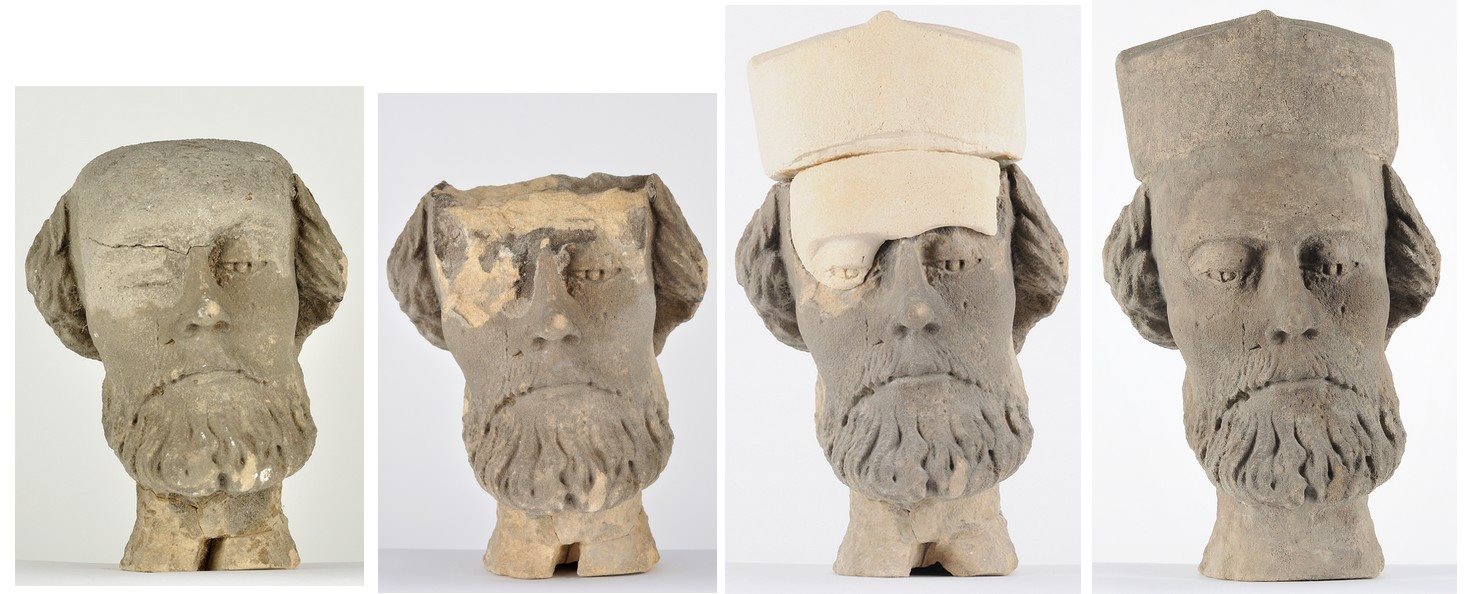 38
Příklady z praxe
Sousoší Géniů (Národní muzeum, Praha)
autor: Antonín Popp, osazeno: 1899, materiál: hořický pískovec
dvě nadživotní postavy okřídlených chlapeckých Géniů nesoucích v rukou svatováclavskou korunu a atributy v podobě pochodně a vavřínového věnce
originál sestaven ze dvou bloků
ovlivněno událostmi z roku 1945 a 1968
začátek restaurování 2005, deinstalováno 
2006 pro statické problémy                                                                              [9]
tvorba sekané kopie z jednoho bloku božanovského pískovce tečkovací metodou (trvala 5 let), která je umístěna na původní místo, originál je nyní instalován v interiéru muzea

https://youtu.be/3SoOgQUNWo4
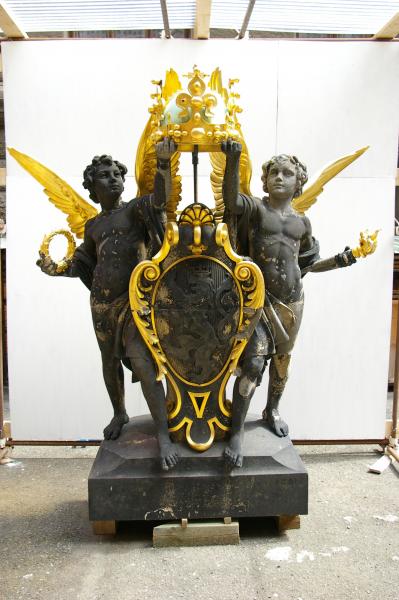 39
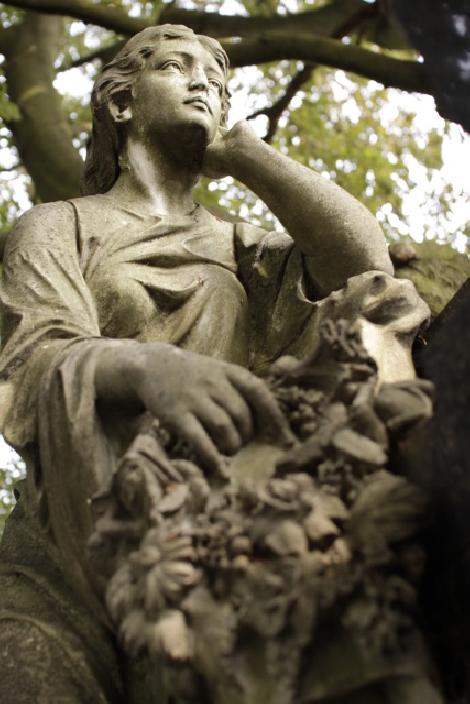 Příklady z praxe
Socha Marthy Millerové (Uničov)
osazeno: 1913, materiál: carrarský mramor
náhrobní socha dcery místního lékaře
očištění  odstranění drobných prasklin  doplnění palce na noze pod drapérií







                                                                                                                         [10]
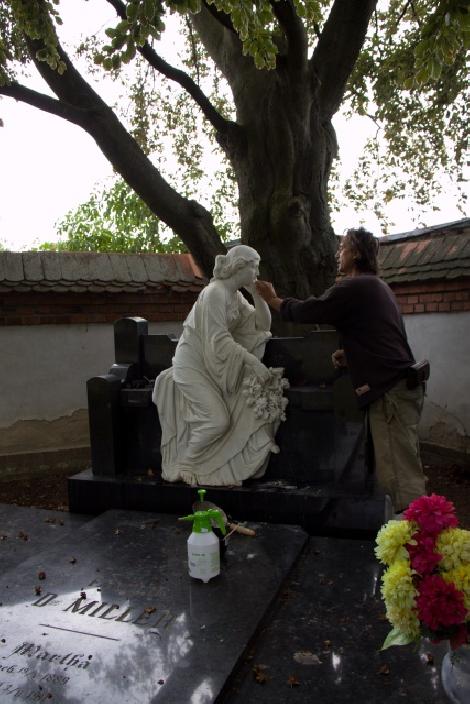 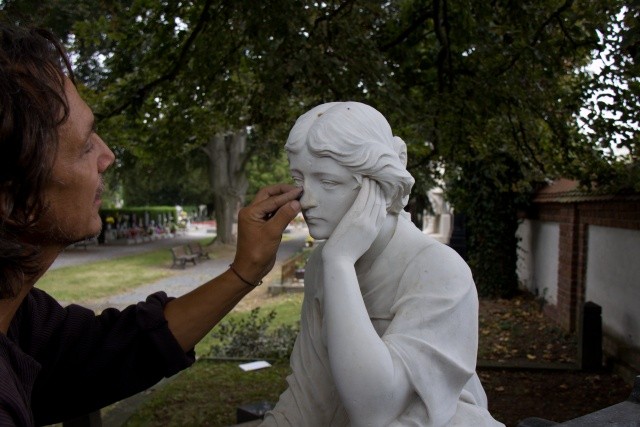 40
Příklady z praxe
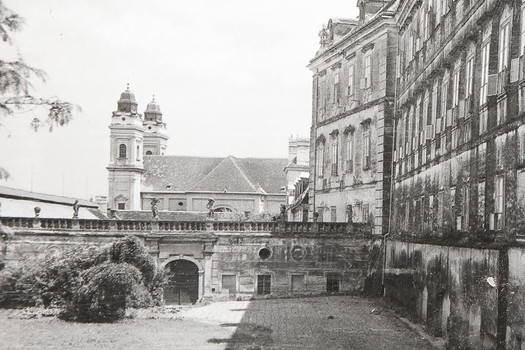 Čtyři roční období (Valtice) - kopie
autor: Daniel Daubner, osazeno: 2017
umístění na balustrádě mostu
barokní originály zničeny po válce







                                                                                                                         [11]
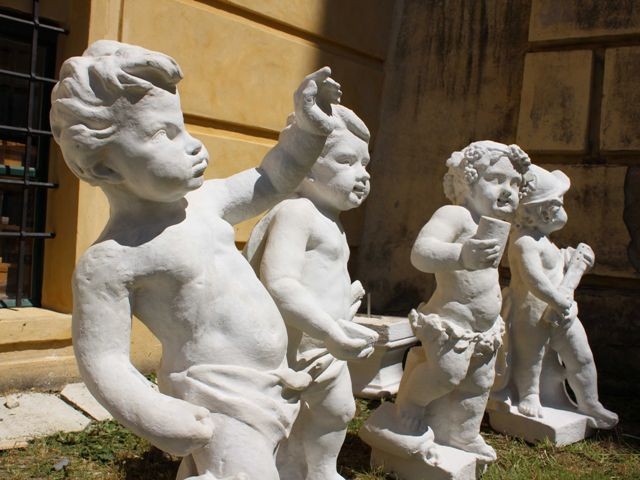 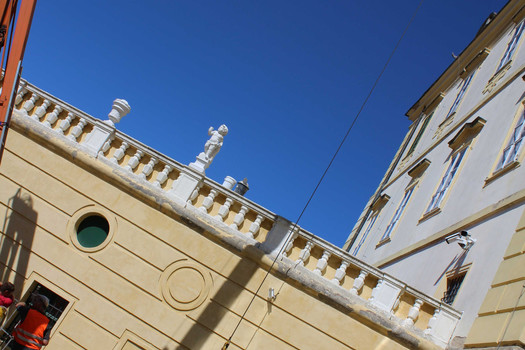 41
Příklady z praxe
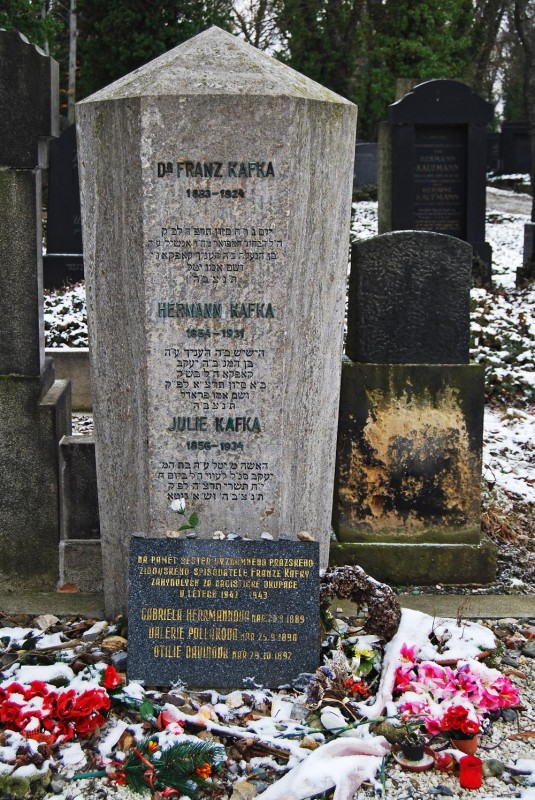 Nový židovský hřbitov (Praha)
obnova 480 náhrobků a 3 hrobek (celkem 27000 náhrobků)
jsou zde pohřbeni např. Franz Kafka, Ota Pavel, Jiří Orten či Arnošt Lustig
zhroucení náhrobních kamenů zapříčiňují nejčastěji kořeny stromů i popínavý břečťan
financováno z norských grantů




                                                               [12]
42
Děkuji za pozornost.
43
Zdroje
DOEHNE, E., PRICE, C. A. Stone Conservation: An Overview of Current Research. 2nd edition. Los Angeles: The Getty Conservation Institute, 2010. ISBN 978-1-60606-046-9.
GREGEROVÁ, M., FOJT, B., VÁVRA, V. Mikroskopie horninotvorných a technických minerálů. Brno: Moravské zemské muzeum, Masarykova univerzita, 2002. ISBN 80-7028-195-2.
HOLZBECHER, Z., CHURÁČEK, J. a kol. Analytická chemie. 1. vyd. Praha: Státní nakladatelství technické literatury, 1987. 
KOPECKÁ, I. a kol. Preventivní péče o historické objekty a sbírky v nich uložené. Praha: Státní ústav památkové péče, 2002. ISBN 80-86234-28-2.
LEDEREROVÁ, J. a kol. Biokorozní vlivy na stavební díla. 1. vyd. Praha: Silikátový svaz pro Výzkumný ústav stavebních hmot, a.s., 2009. ISBN 978-80-86821-50-4.
MLEZIVA J., KÁLAL, K. Základy makromolekulární chemie. Praha: Státní nakladatelství technické literatury, 1986.
NIKITIN, M. K., MEL’NIKOVA, E. P. Chemie v konzervátorské a restaurátorské praxi. Brno: Masarykova univerzita, 2003. ISBN 80-210-3062-3.
OSTEN, M. Práce s lepidly a tmely. 1. vyd. Praha: Státní nakladatelství technické literatury, 1975.
POSPÍŠILOVÁ, E. Konzervace a restaurování pískovcového artefaktu. Brno, 2013.
SEJKORA, J., KOUŘIMSKÝ, J. Atlas minerálů České a Slovenské republiky. 1. vyd. Praha: Academia, 2005. ISBN 978-80-200-1682-9.
44
Zdroje
SELUCKÁ, A., GROSSMANNOVÁ, H., MAZÍK. M. Preventivní konzervace: Moderní postupy a technologie. Brno: Jihomoravský kraj, Technické muzeum v Brně, 2014.
ŠEDÝ, V. Sochařské řemeslo, základ sochařského umění. 1. vyd. Praha: Státní nakladatelství krásné literatury, hudby a umění, 1953. 
TEPLÝ, B. Konzervování a restaurování kamene. 1. vyd. Hořice v Podkrkonoší: Nadace střední průmyslové školy kamenické a sochařské, 1997. 
ZELINGER, J. a kol. Chemie v práci konzervátora a restaurátora. 2. vyd. Praha: Academia, nakladatelství Československé akademie věd, 1987. 
http://www.geology.cz/aplikace/encyklopedie/term.pl?piskovec
http://atlas.horniny.sci.muni.cz/sedimentarni/piskovec.html
http://www.geology.cz/aplikace/encyklopedie/term.pl?opuka
http://www.geology.cz/aplikace/encyklopedie/term.pl?vapenec
http://atlas.horniny.sci.muni.cz/metamorfovane/mramor.html
http://www.geology.cz/aplikace/encyklopedie/term.pl?granit
http://old.vscht.cz/met/stranky/vyuka/predmety/koroze_materialu_pro_restauratory/kadm/pdf/2_4.pdf
45
Zdroje obrázků
[1] http://www.geology.cz/aplikace/encyklopedie/term.pl?o=156
[2]Https://cs.wikipedia.org/wiki/Kamenn%C3%A1_hlava_z_M%C5%A1eck%C3%BDch_%C5%Bdehrovic
[3] https://mymodernmet.com/michelangelo-david-facts/
[4] http://www.geology.cz/aplikace/encyklopedie/term.pl?granit
[5] https://upload.wikimedia.org/wikipedia/commons/thumb/4/47/Stackhummer--w.jpg/220px-Stackhummer--w.jpg
[6] ŠEDÝ, V. Sochařské řemeslo, základ sochařského umění. 1. vyd. Praha: Státní nakladatelství krásné literatury, hudby a umění, 1953. Příloha, obr. 3.
[7] https://cdn.pixabay.com/photo/2016/10/23/22/28/gull-1764882_960_720.jpg
[8] http://mineralogie.sci.muni.cz/kap_4_3_optika/epidot.htm
[9] http://www.propamatky.info/cs/zpravodajstvi/hlavni-mesto-praha/opravene-pamatky/sousosi-geniu-se-vratilo-do-historicke-budovy-narodniho-muzea/4191/
[10] http://www.propamatky.info/cs/zpravodajstvi/olomoucky-kraj/opravene-pamatky/nejkrasnejsi-socha-unicovskeho-hrbitova-prosla-obnovou/4127/
[11] http://www.propamatky.info/cs/zpravodajstvi/jihomoravsky-kraj/opravene-pamatky/ve-valticich-byly-umisteny-repliky-baroknich-soch-symbolizujici-ctyri-rocni-obdobi/3904/
[12] http://www.propamatky.info/cs/zpravodajstvi/hlavni-mesto-praha/opravene-pamatky/zidovska-obec-nechala-na-zizkove-obnovit-temer-500-nahrobku/3231/
46
Zdroje obrázků
Nečíslované obrázky vznikly v rámci diplomové práce:
POSPÍŠILOVÁ, E. Konzervace a restaurování pískovcového artefaktu. Brno, 2015.
47